Far And Near
(The Call For Reapers)
3/4
Ab/C - MI

Verses: 3/Chorus
PDHymns.com
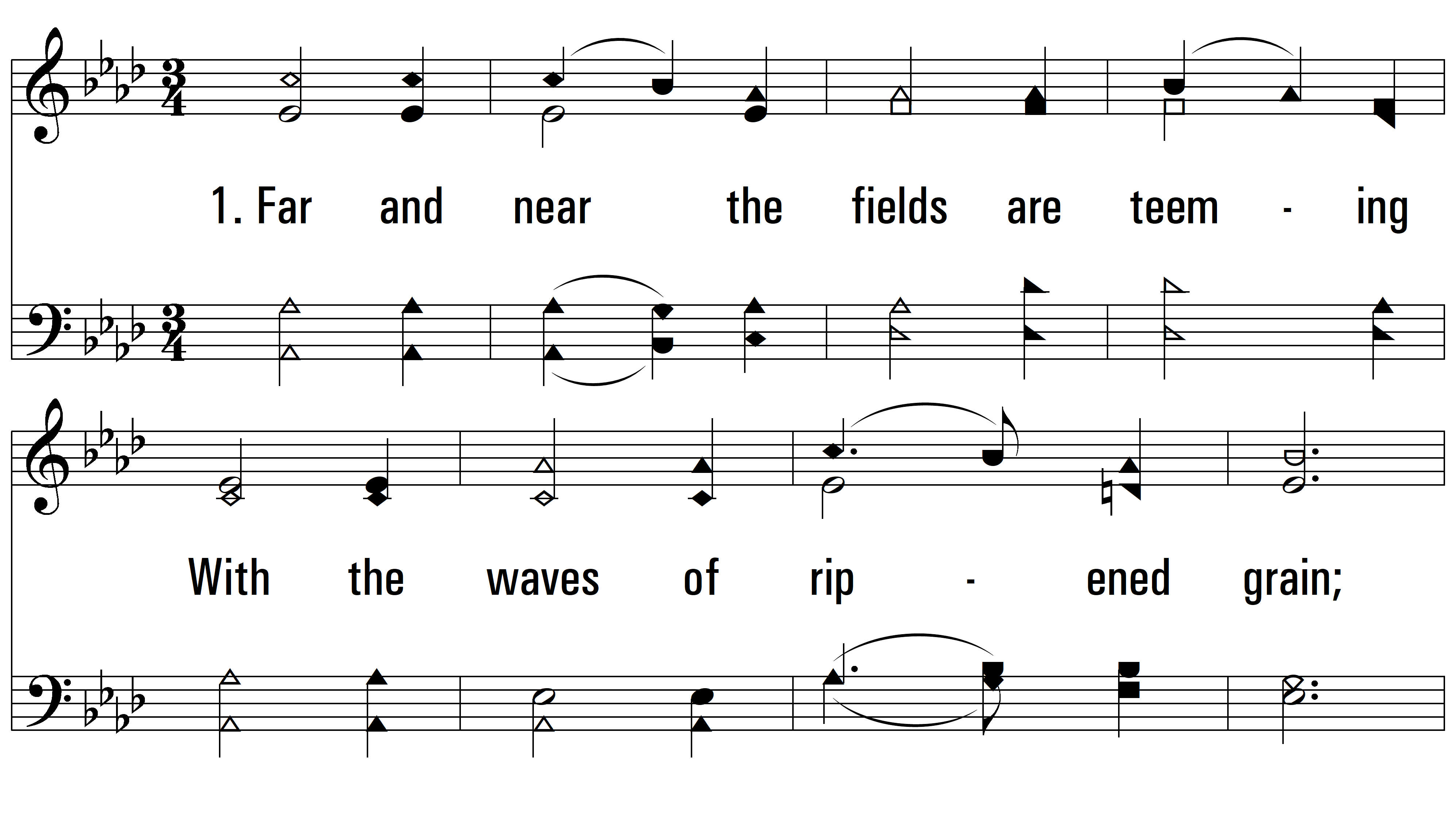 vs. 1 ~ Far And Near
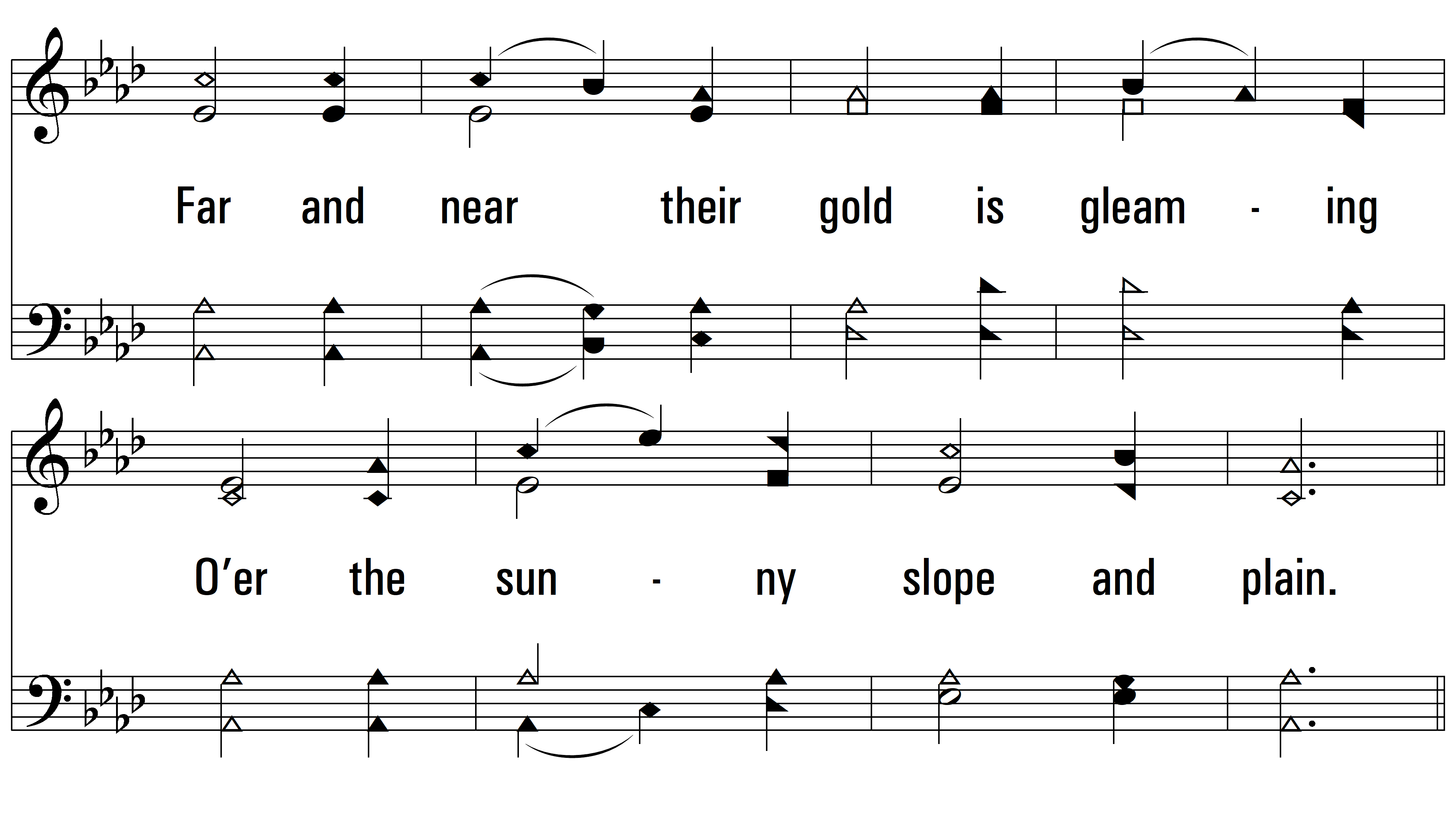 vs. 1
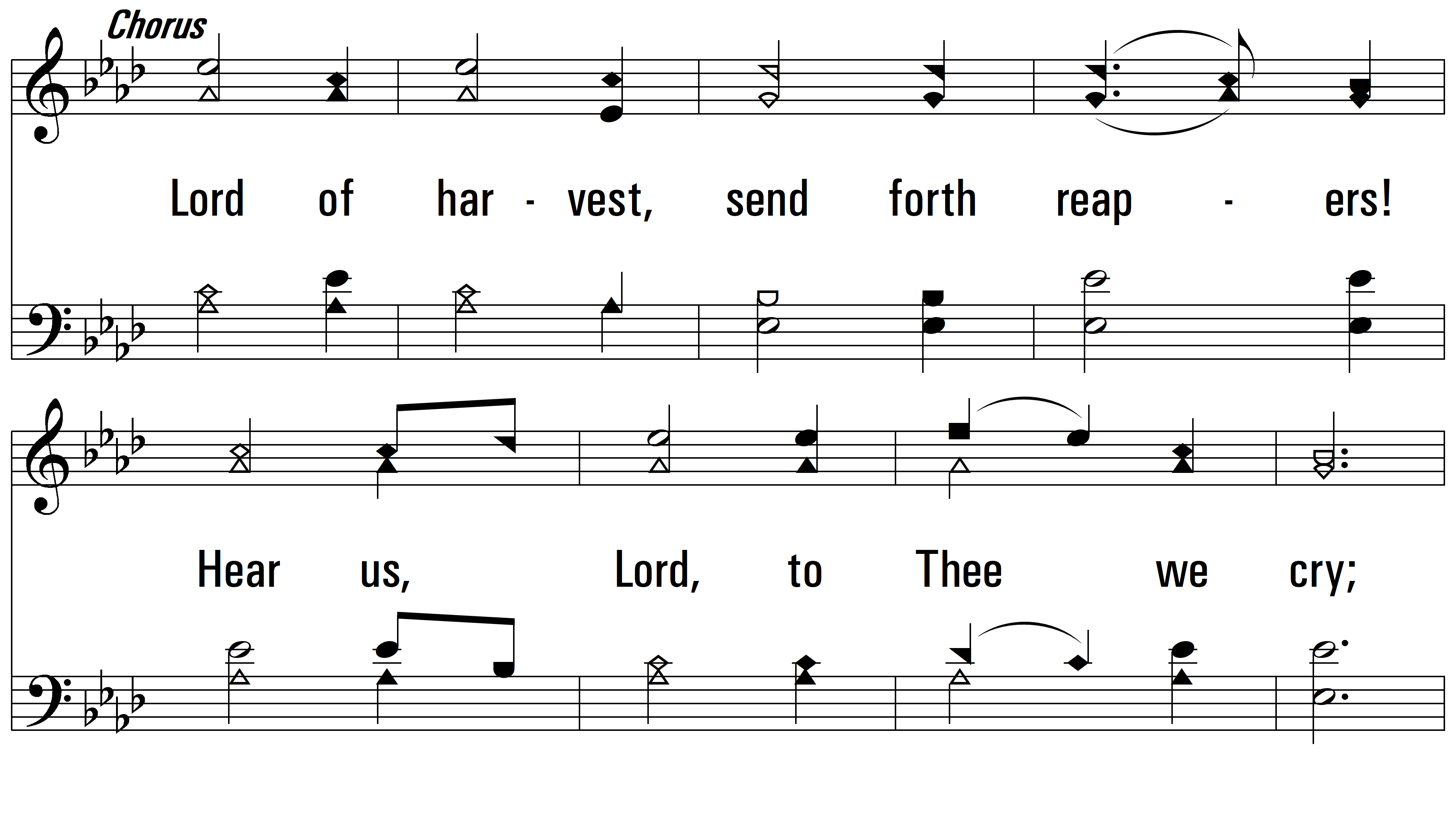 vs. 1
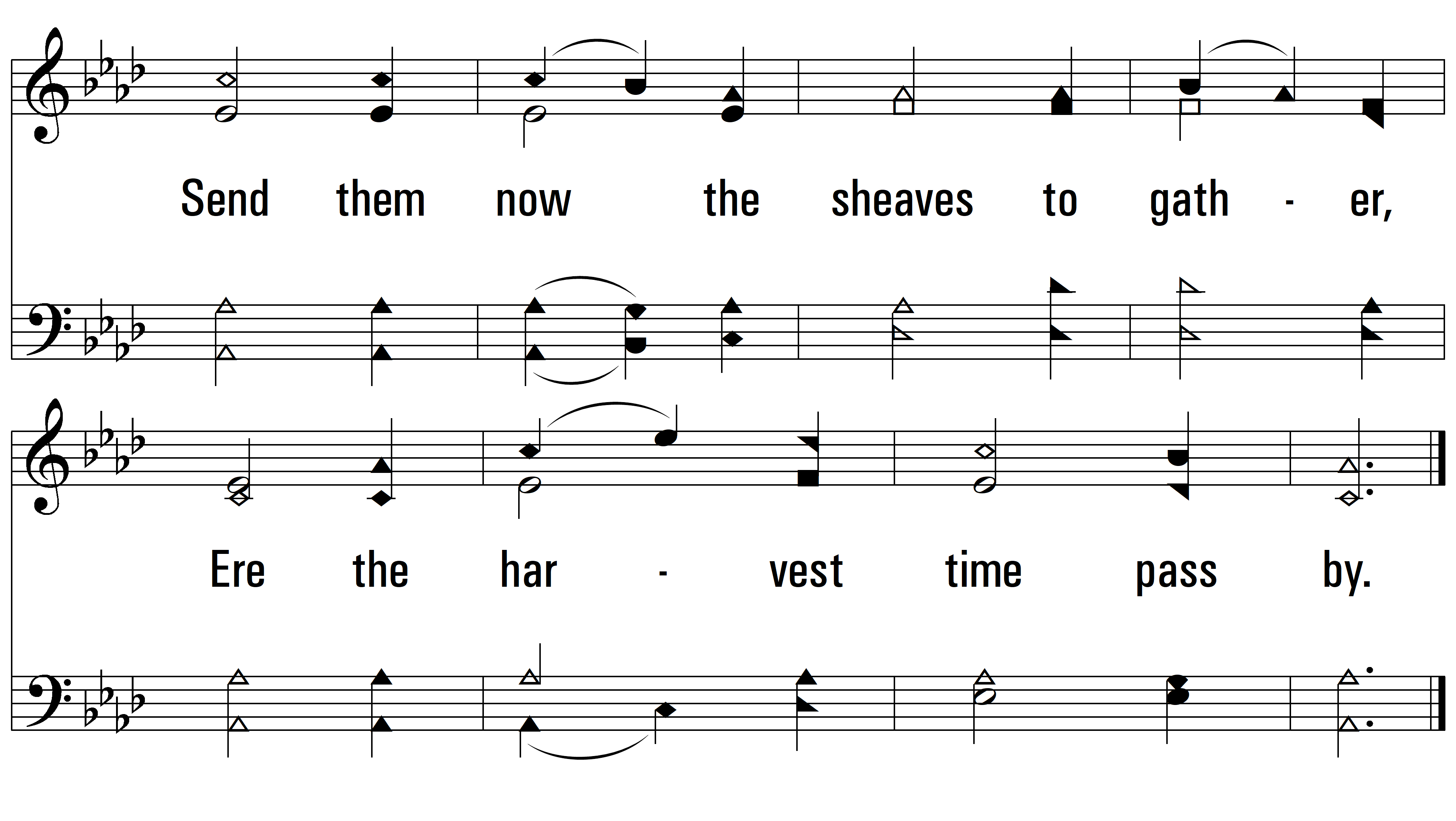 vs. 1
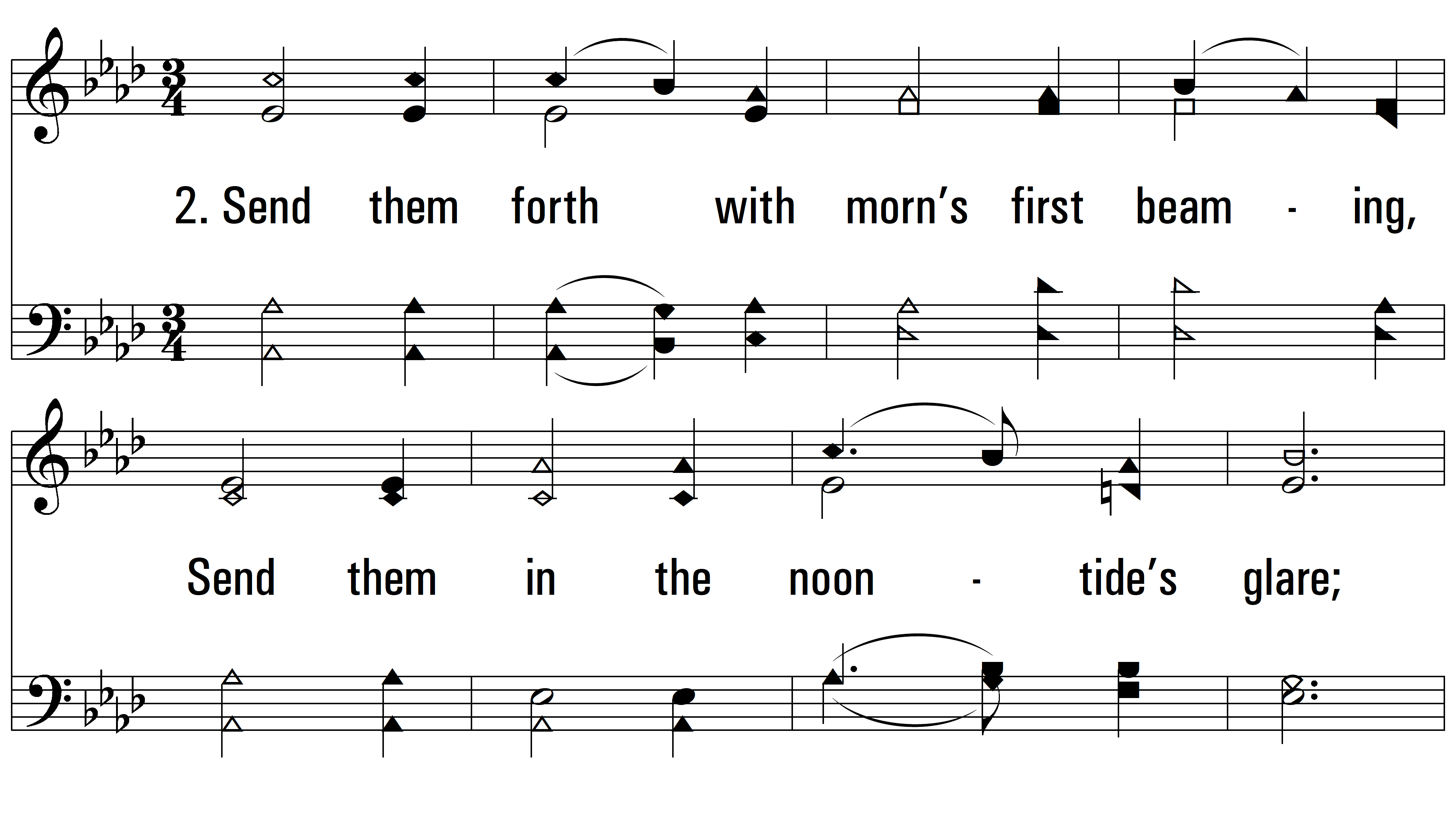 vs. 2 ~ Far And Near
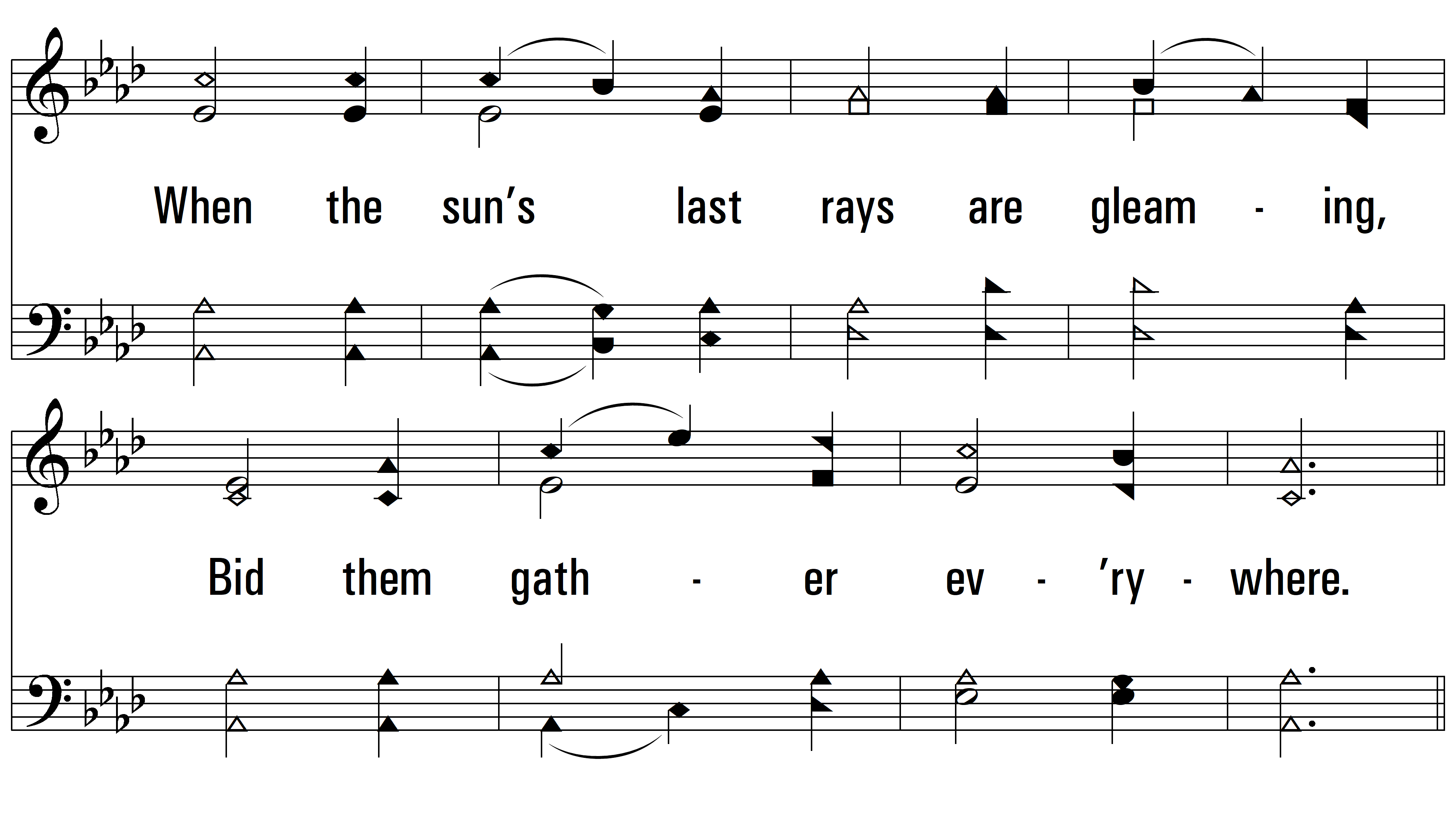 vs. 2
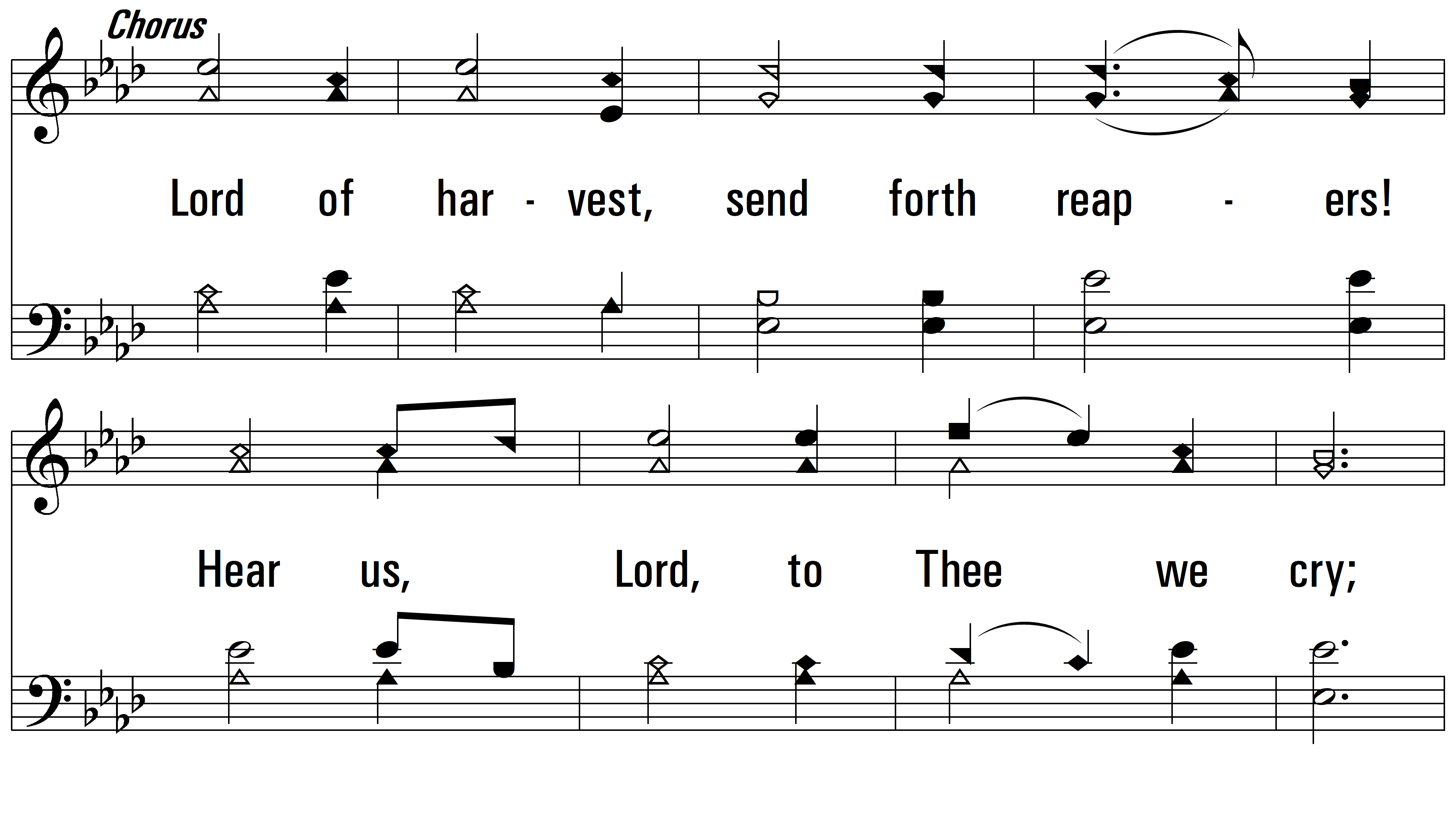 vs. 2
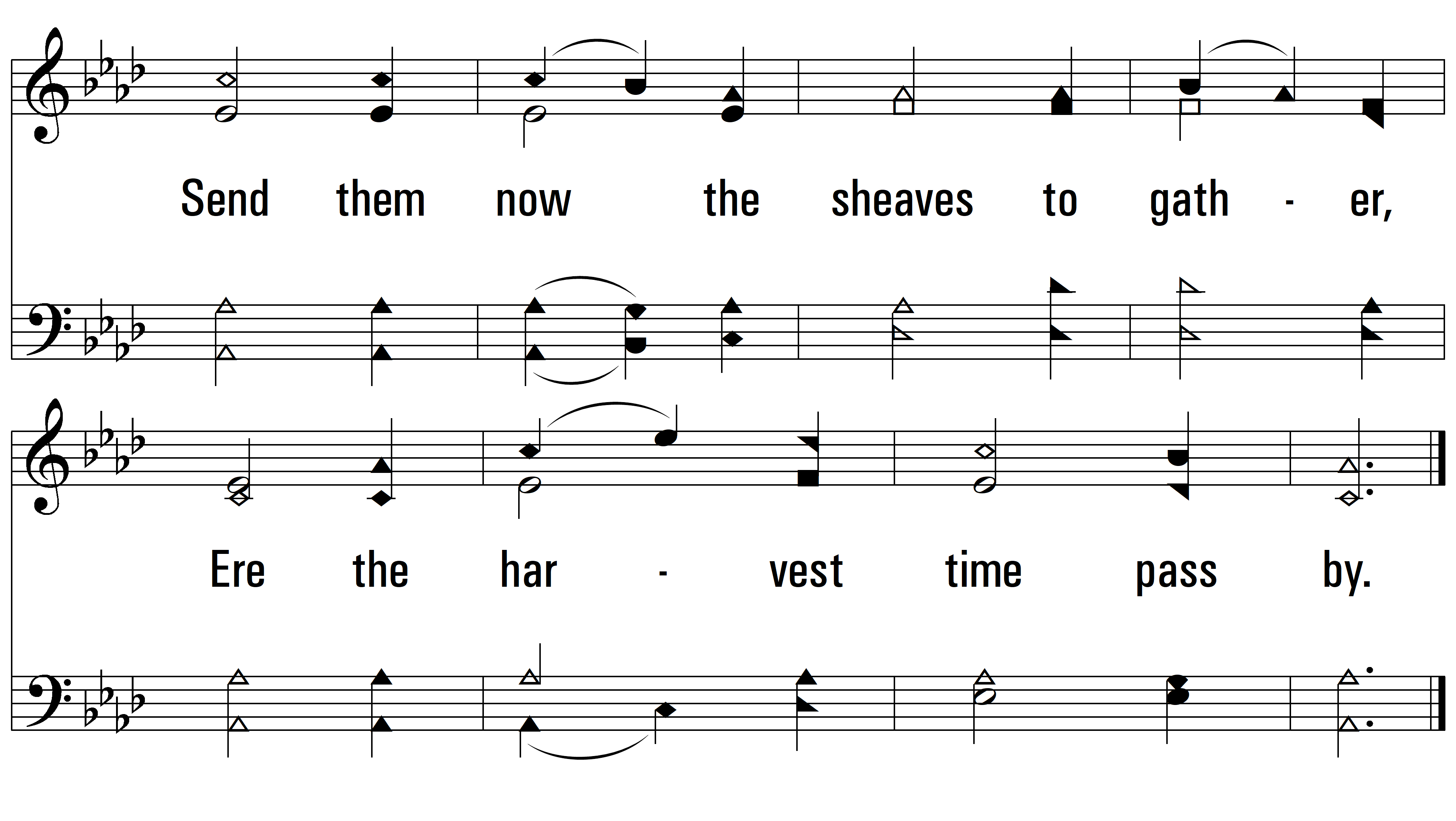 vs. 2
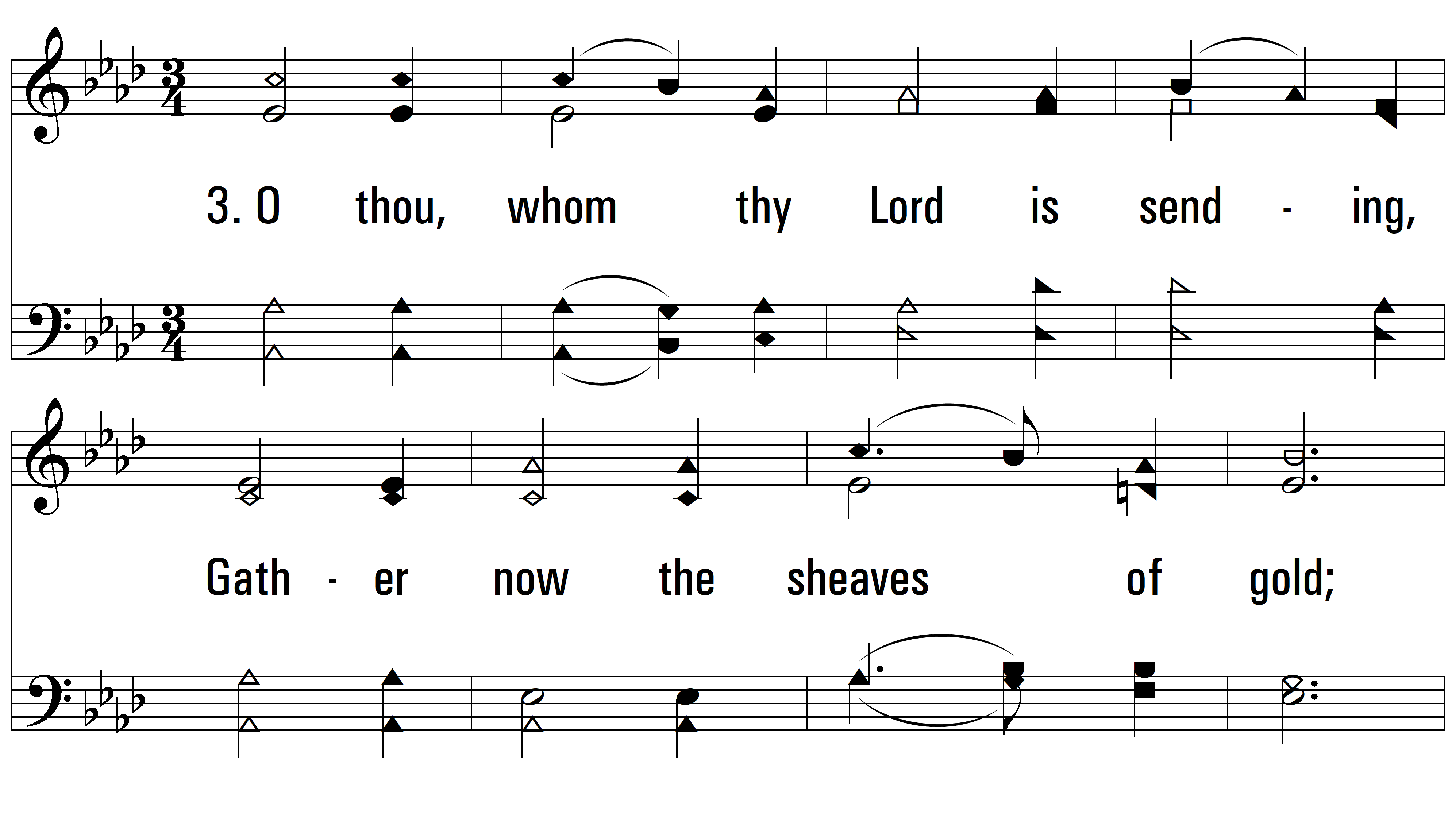 vs. 3 ~ Far And Near
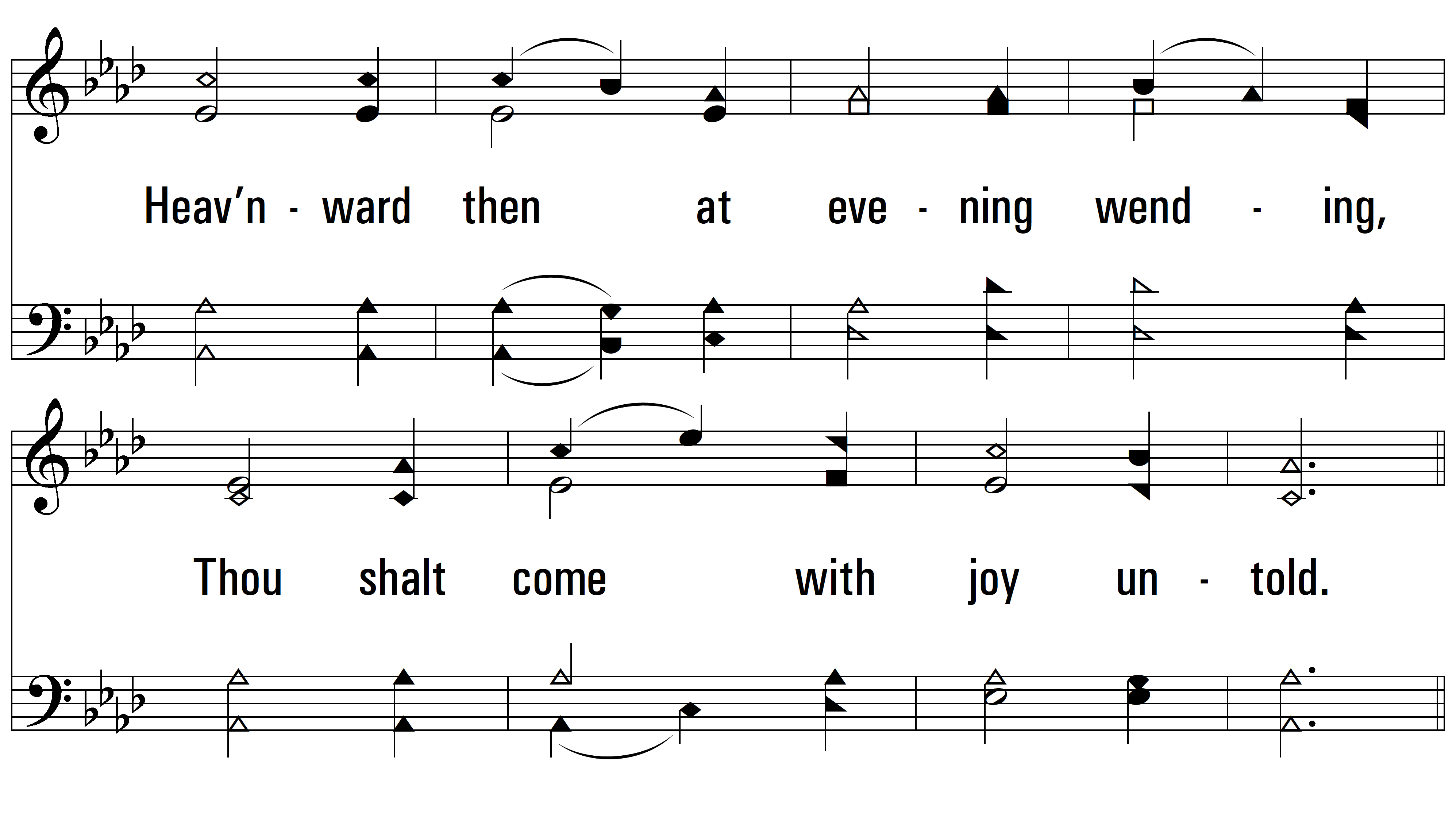 vs. 3
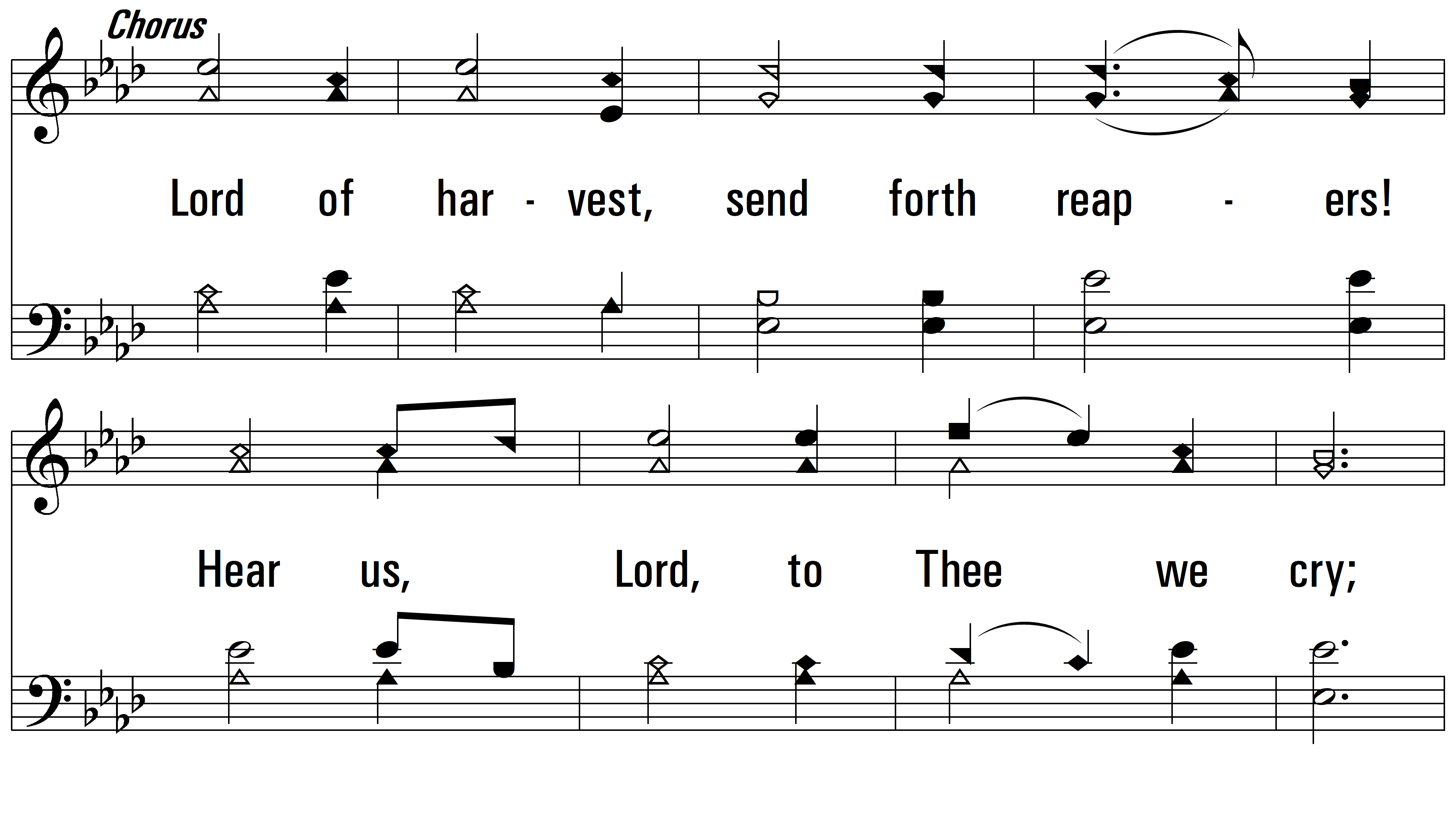 vs. 3
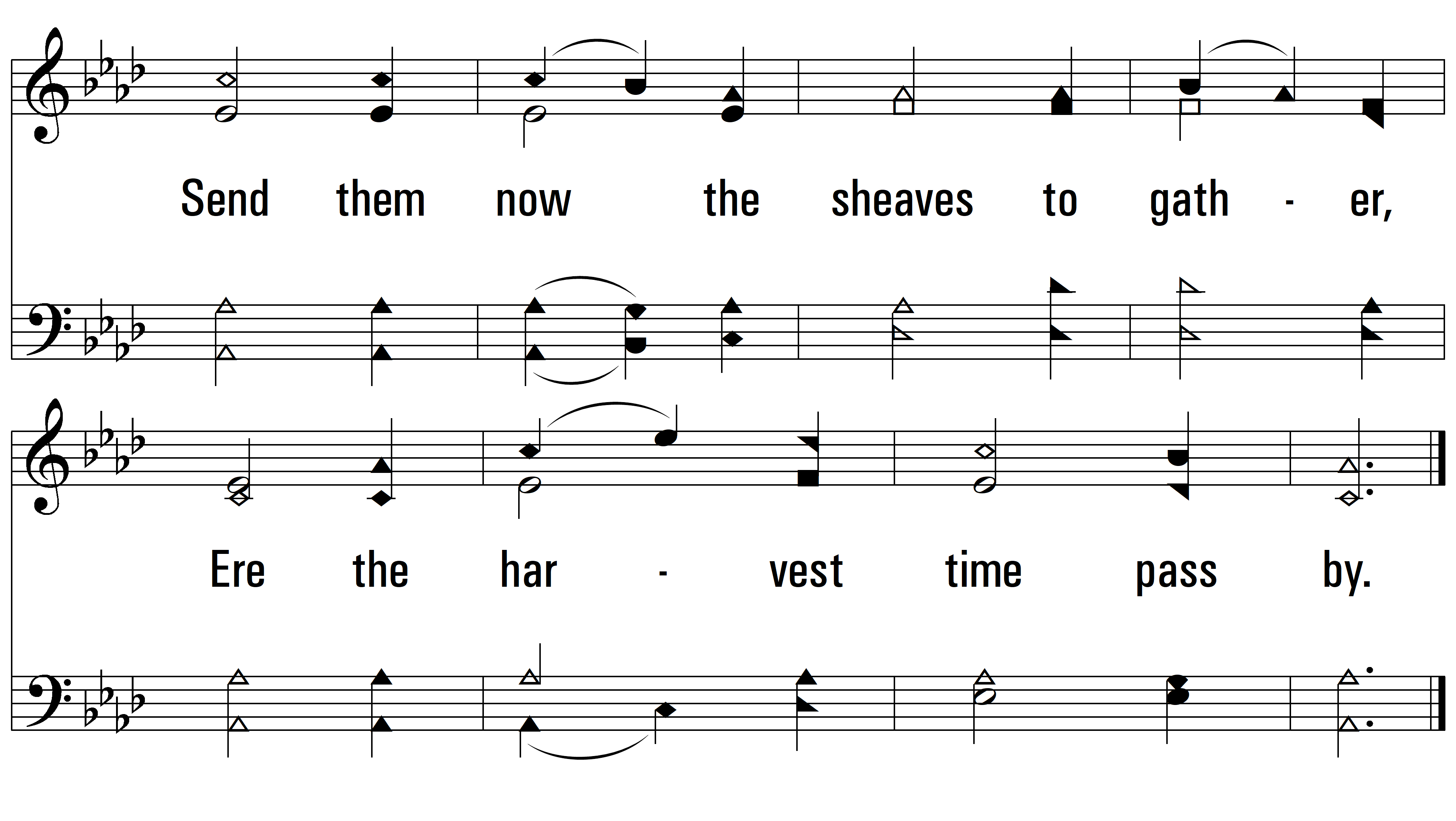 END
PDHymns.com
vs. 3